Мастер-класс по художественно-эстетическому развитию (подготовительная группа)«Осенний пейзаж в технике монотипия»
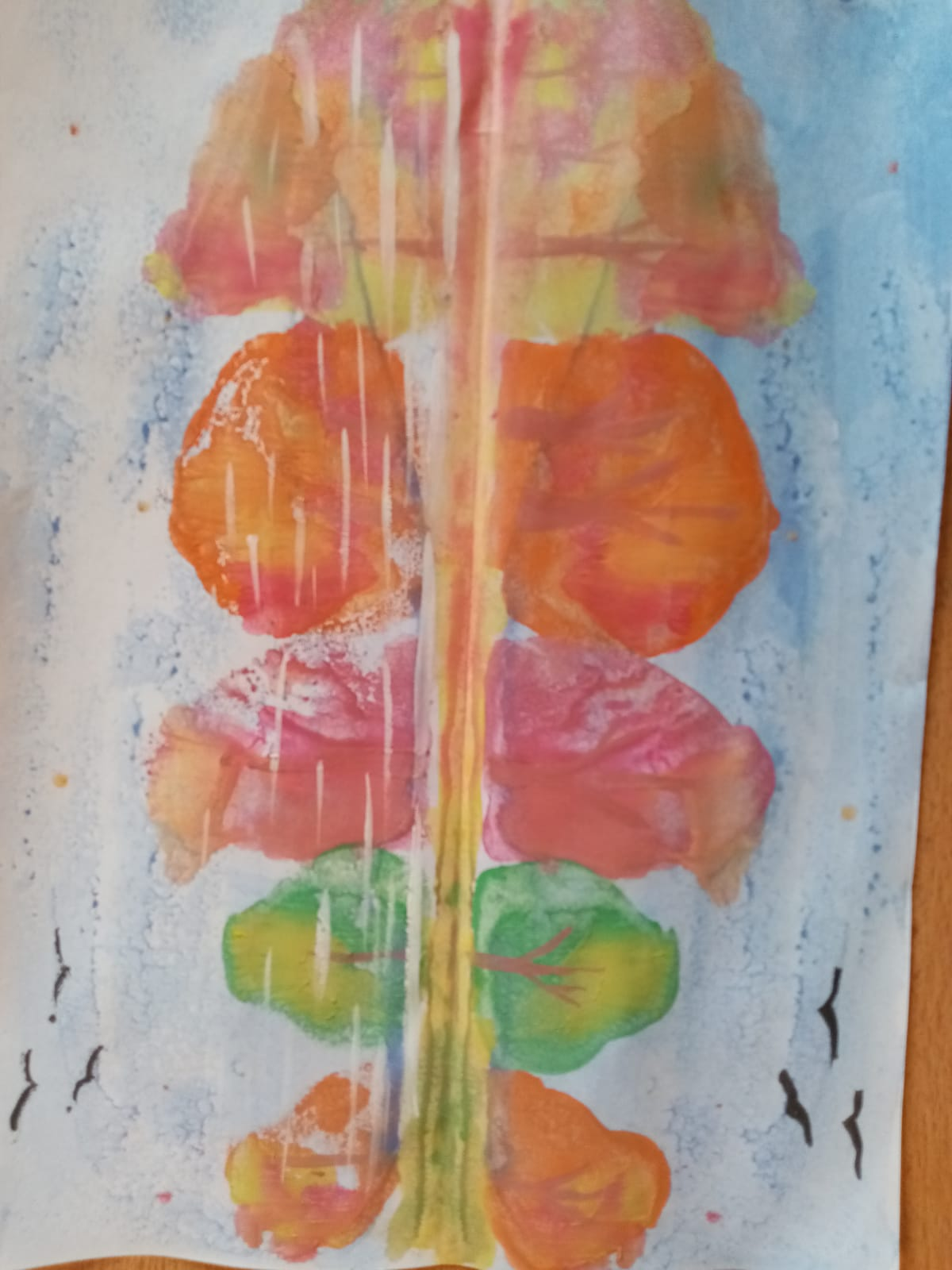 Данный мастер-класс поможет вам с ребёнком нарисовать несложный осенний пейзаж. Рисунок выполнен гуашью, в технике «монотипия»
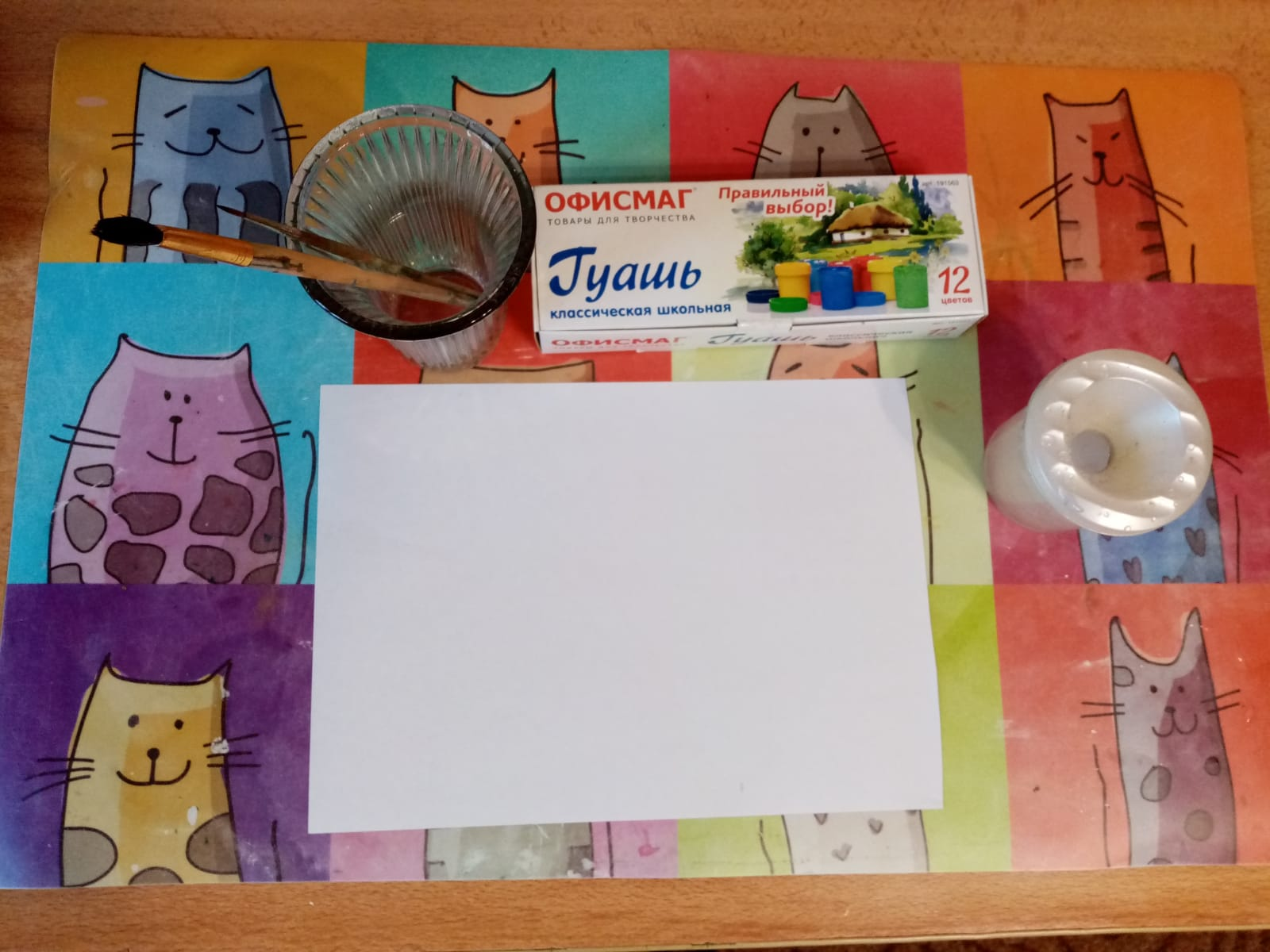 Для работы нам понадобятся: гуашь, подставка с кистями №5 и №3, непроливайка, альбомный лист. Желательно постелить клеёнку или салфетку, чтобы не запачкать стол.
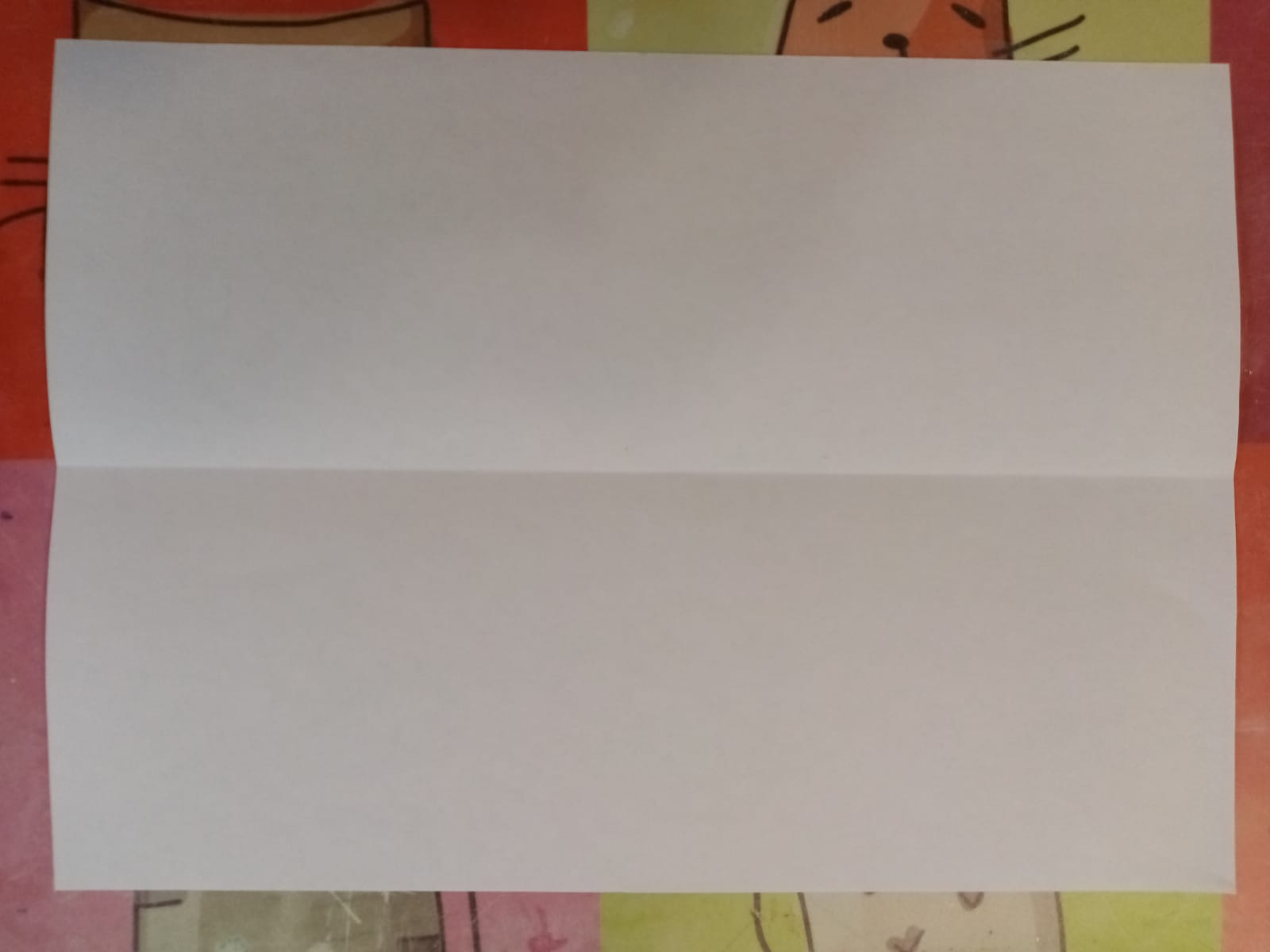 Для начала необходимо сложить лист пополам по горизонтали.
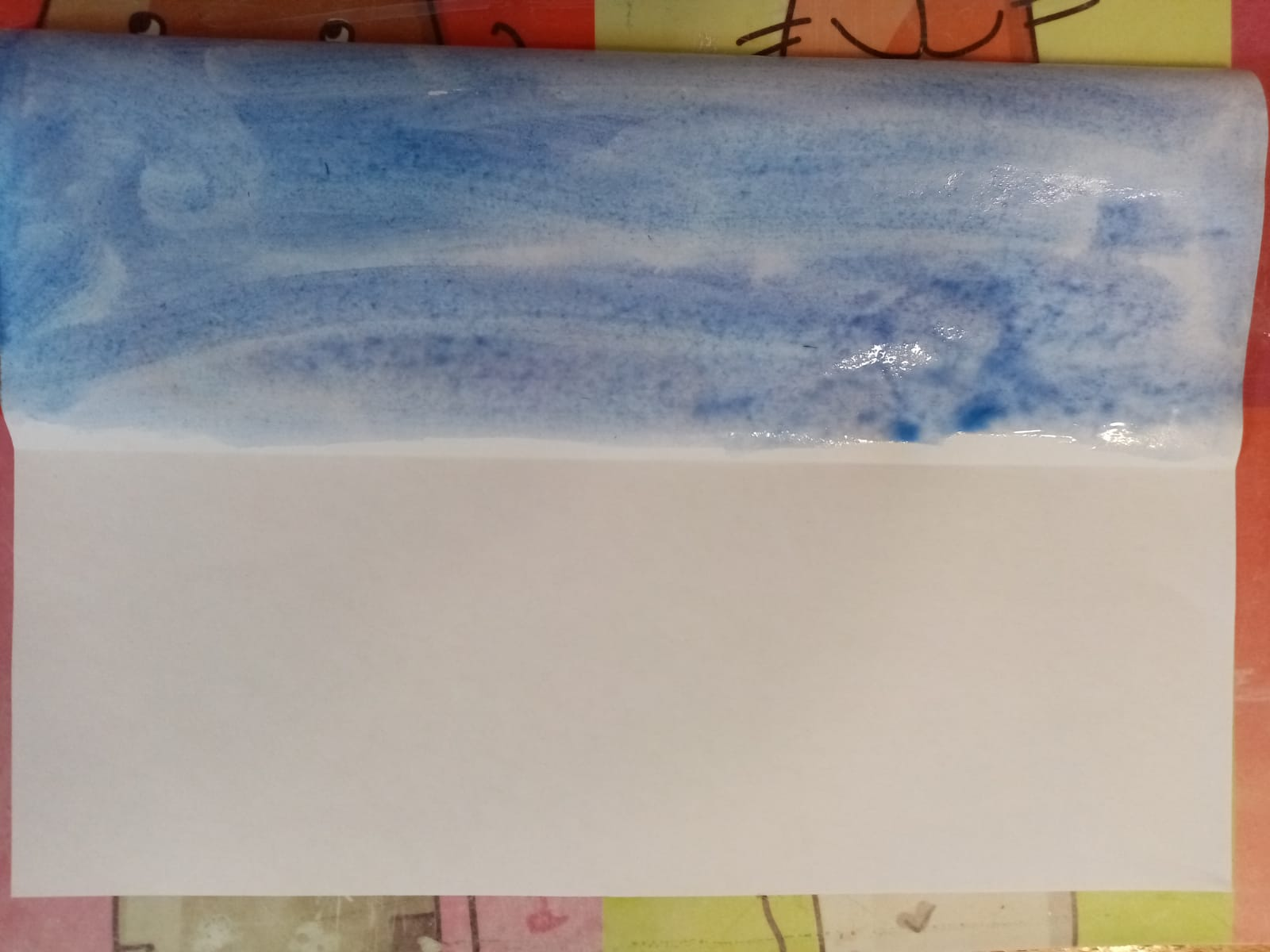 Верхнюю часть листа тонируем синей краской толстой кистью. Надо делать это быстро, чтобы краска не успела высохнуть.
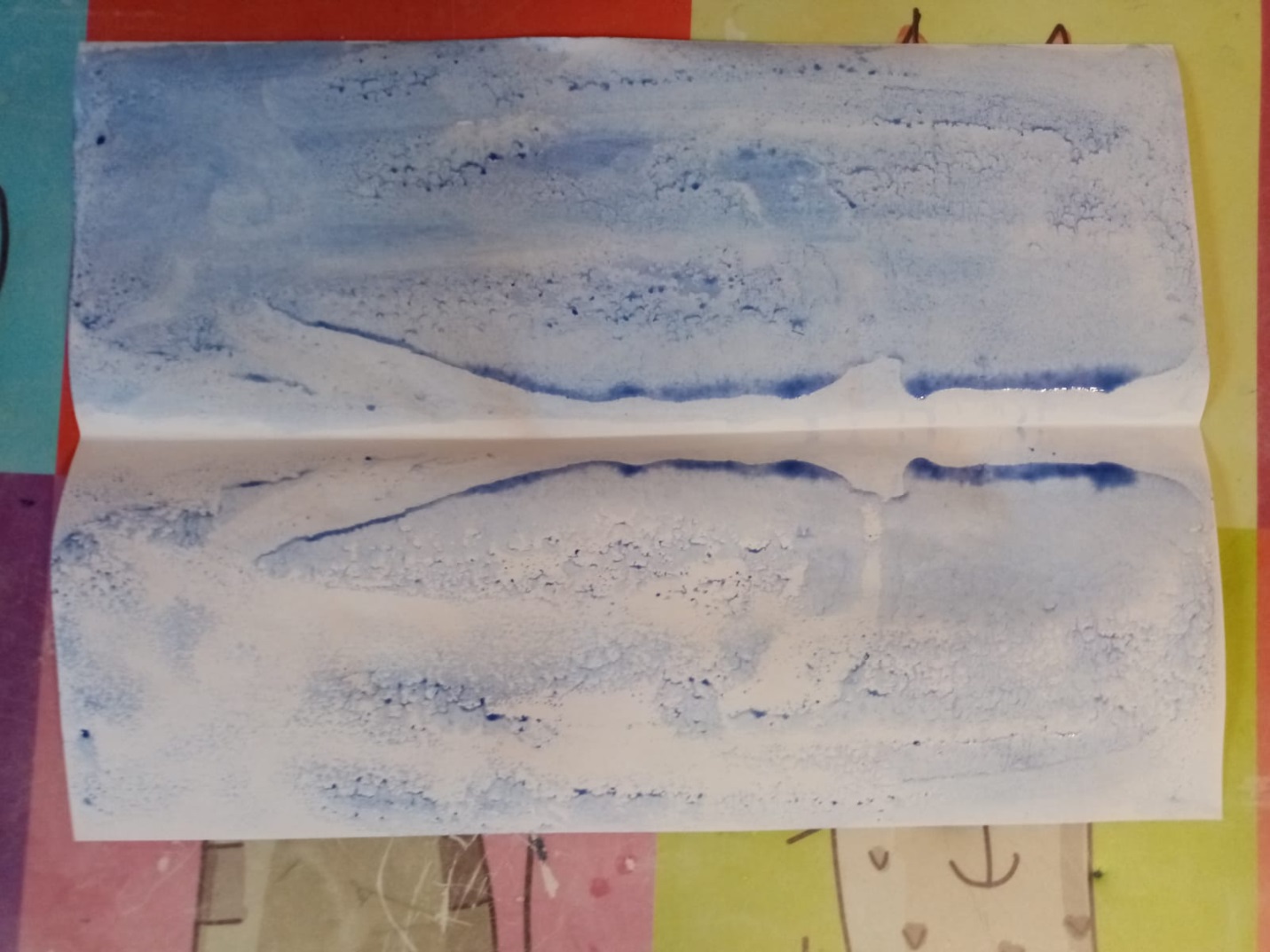 Складываем лист пополам по сгибу, причём, нижней, сухой частью листа накрываем верхнюю. Проводим ладонями по листу, чтобы краска хорошо отпечаталась и разворачиваем лист. Фон для нашего пейзажа готов! Теперь надо подождать, пока краска подсохнет.
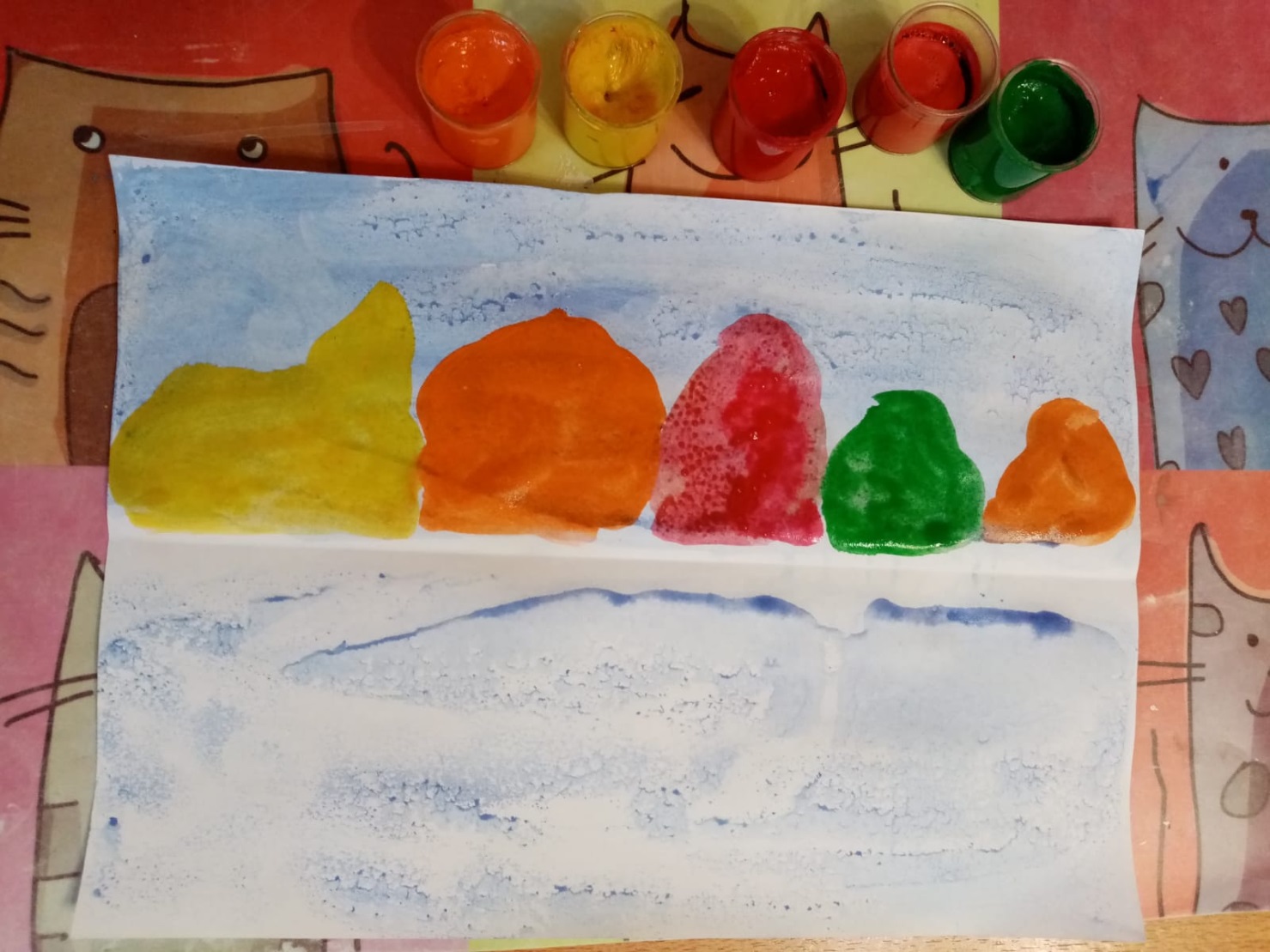 Толстой кистью, жёлтой, оранжевой, бордовой, зелёной коричневой краской на верхней половине листа, ближе к сгибу, делаем такие «клаксы»
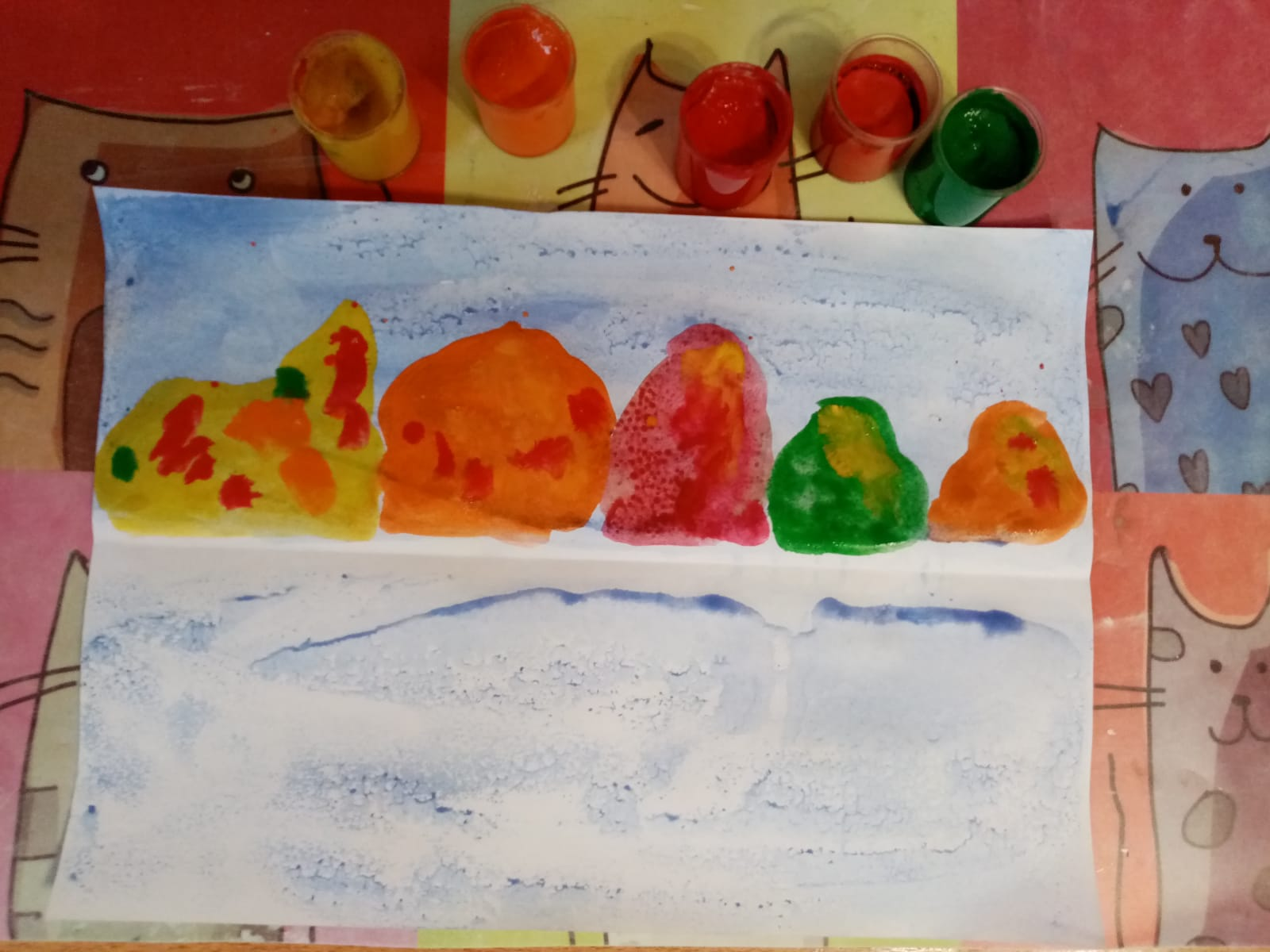 По «кляксам» можно нанести мазки гуашью разных цветов.
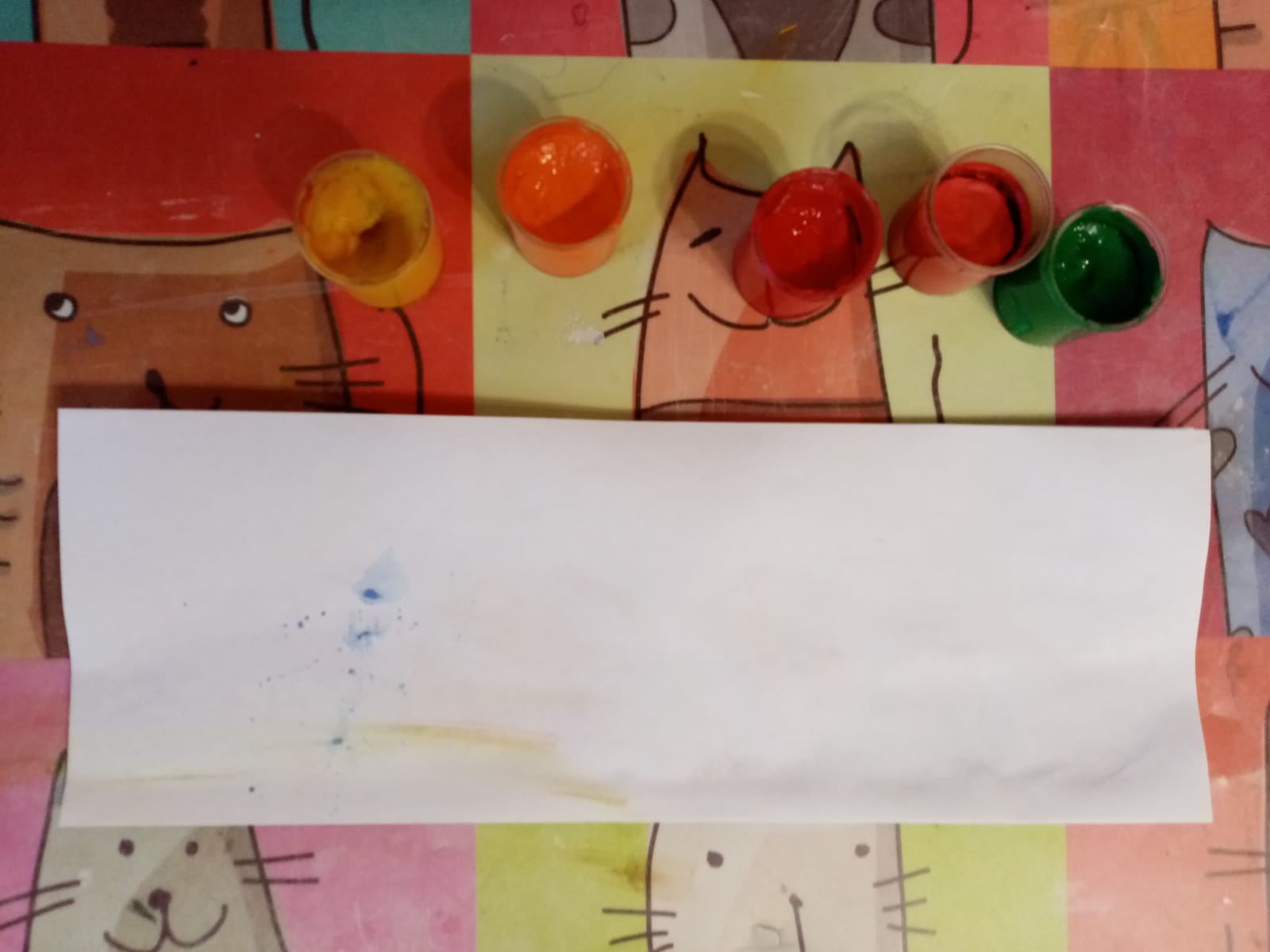 Опять складываем лист пополам, проглаживаем и разворачиваем. Напомните ребёнку, что при складывании надо нижней частью накрывать верхнюю. Так краски не будут растекаться.
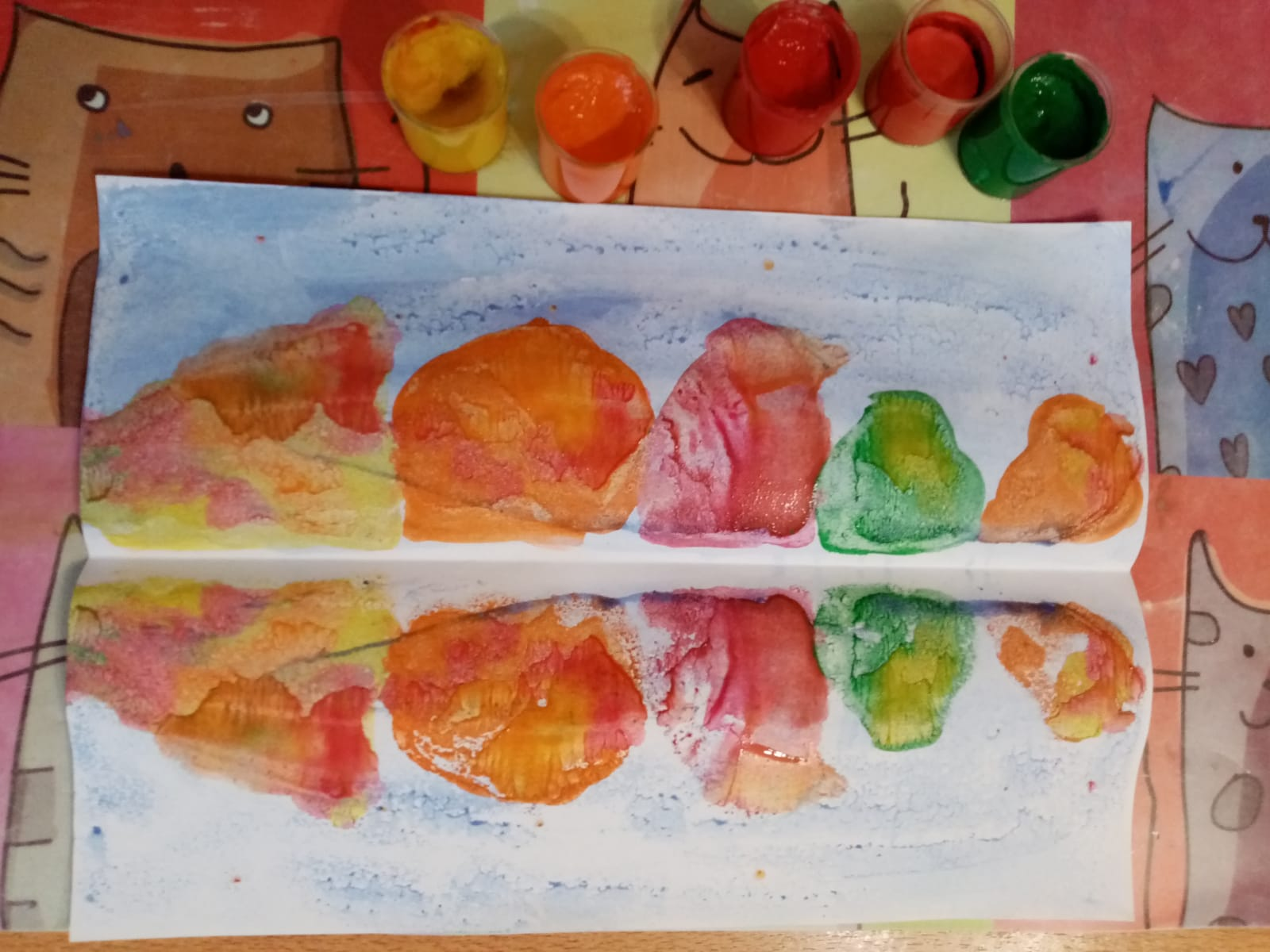 Разворачиваем и ждём пока краски подсохнут. У нас получился лес, отражающийся в воде.
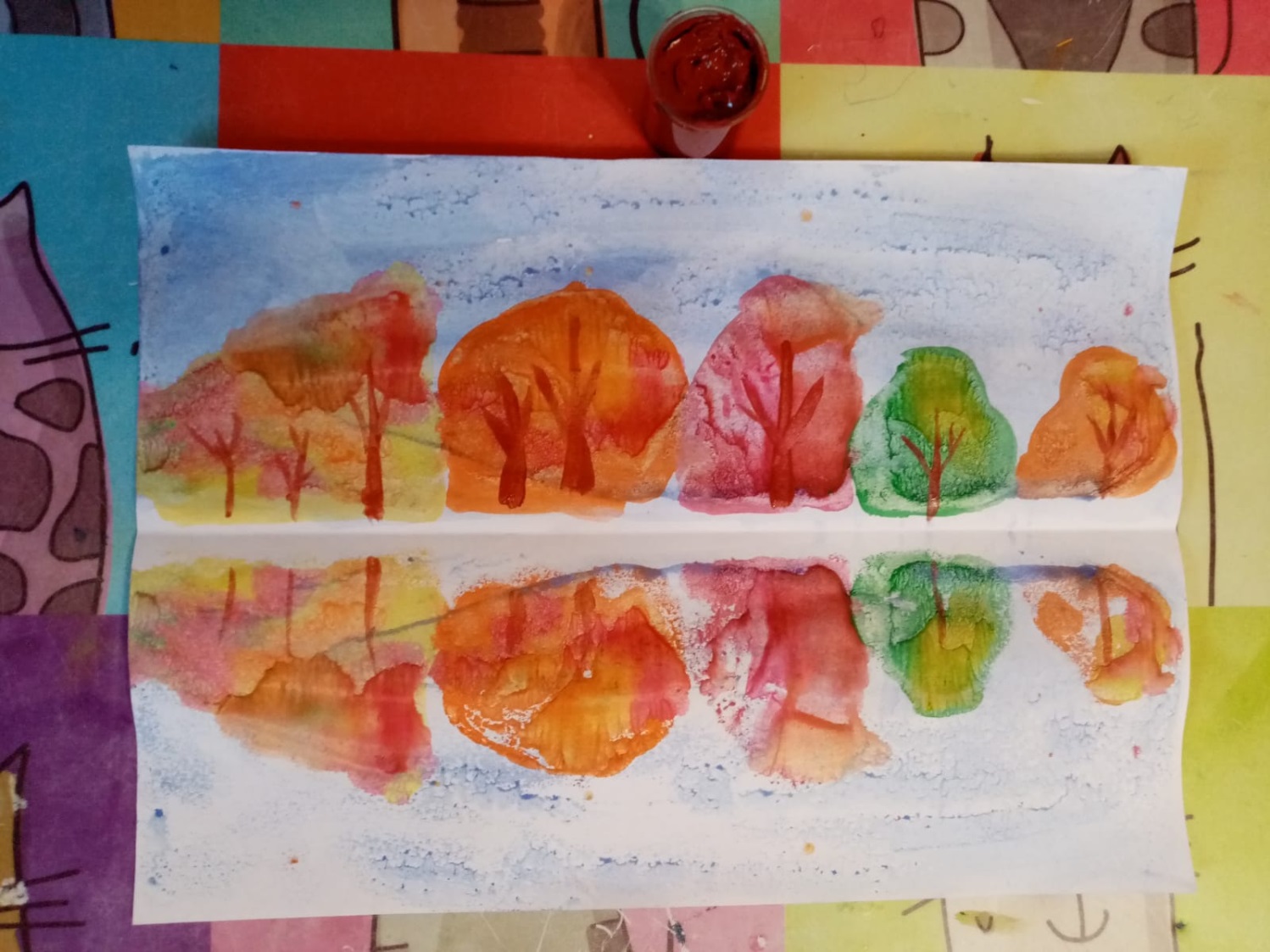 Осталось коричневой краской дорисовать стволы деревьев (тонкой кисточкой)
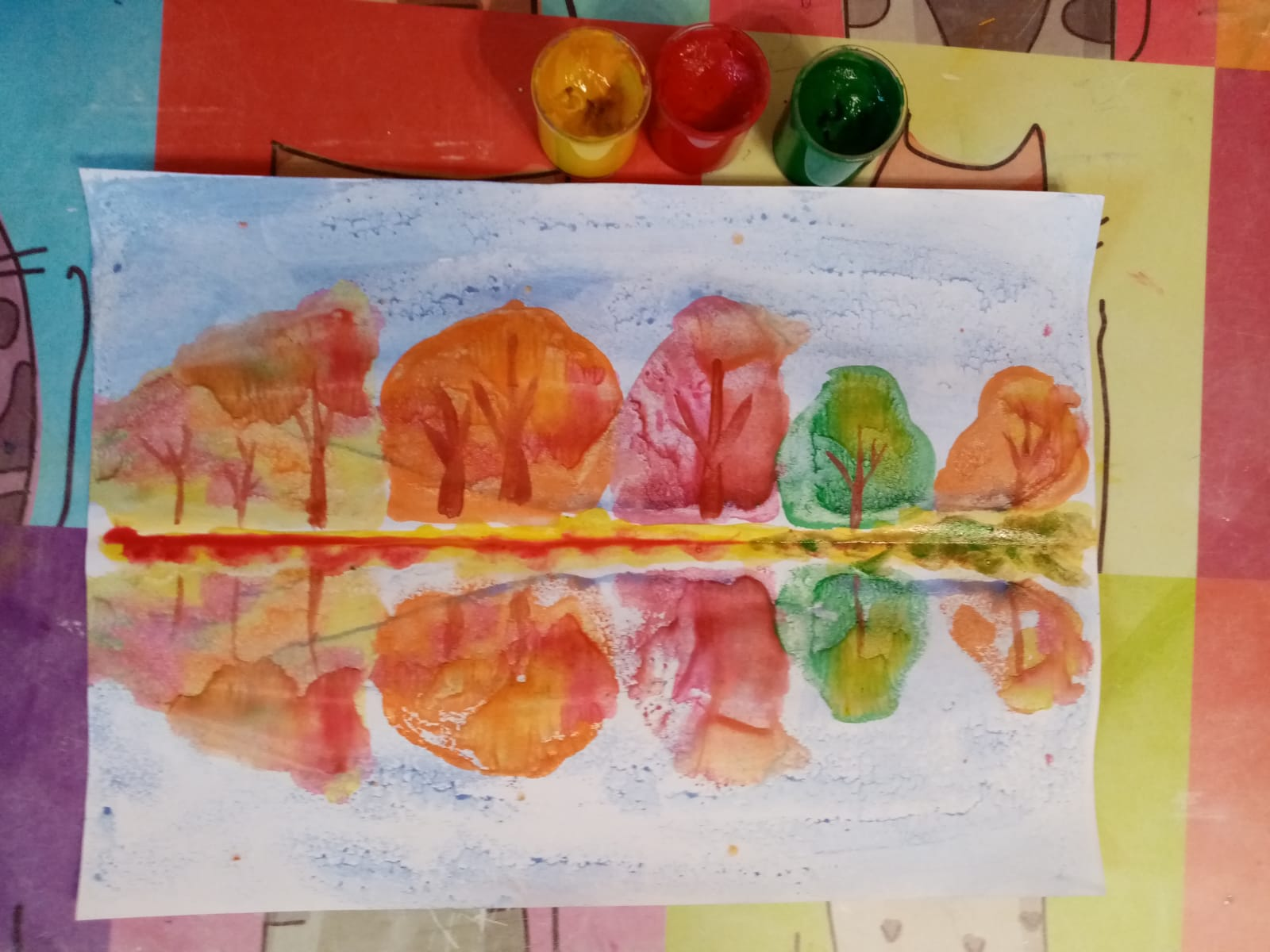 По сгибу, разными цветами, рисуем траву.
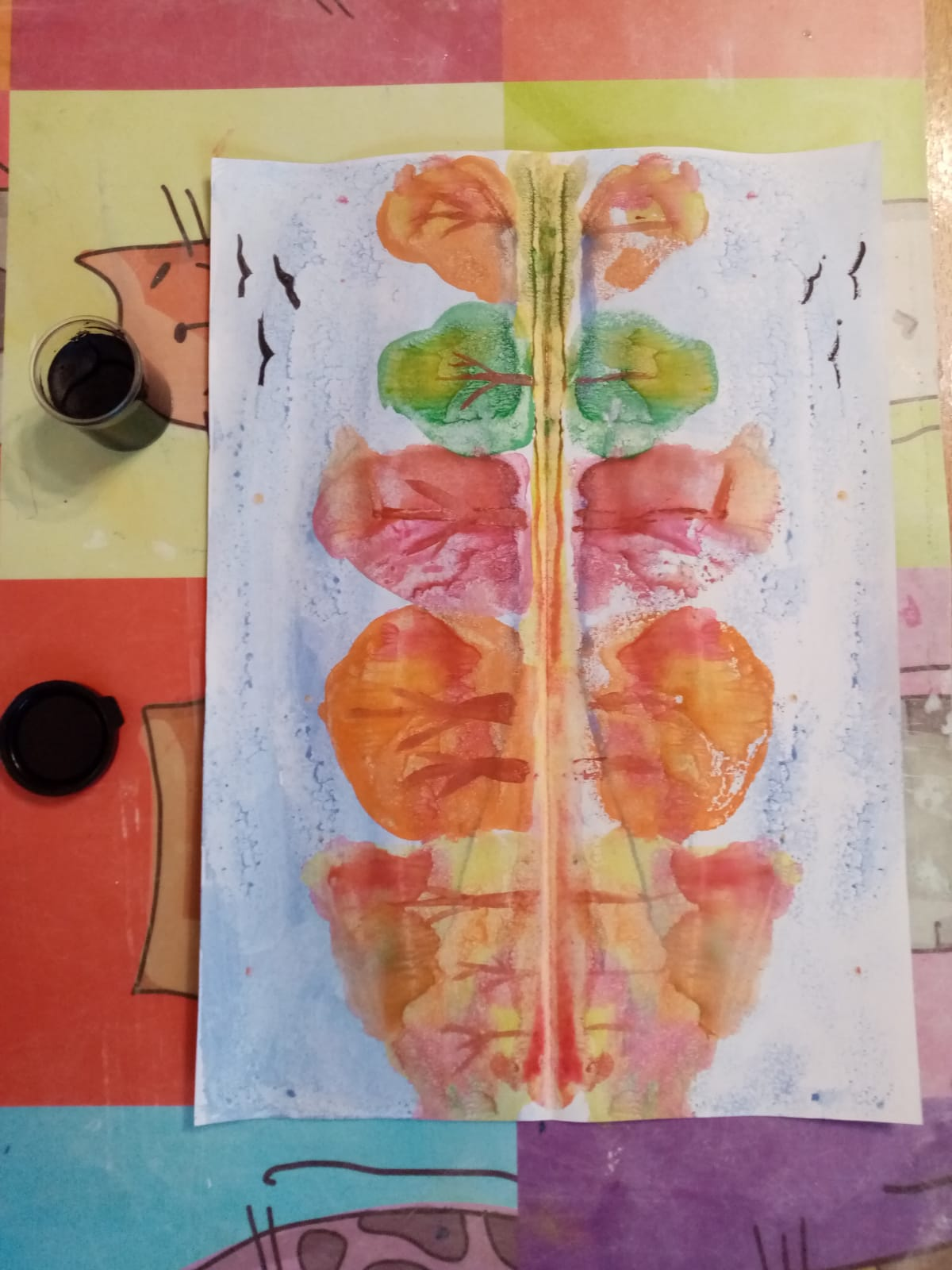 Чёрной краской рисуем «галочки» - птиц. Опять складываем лист – отпечатываем.
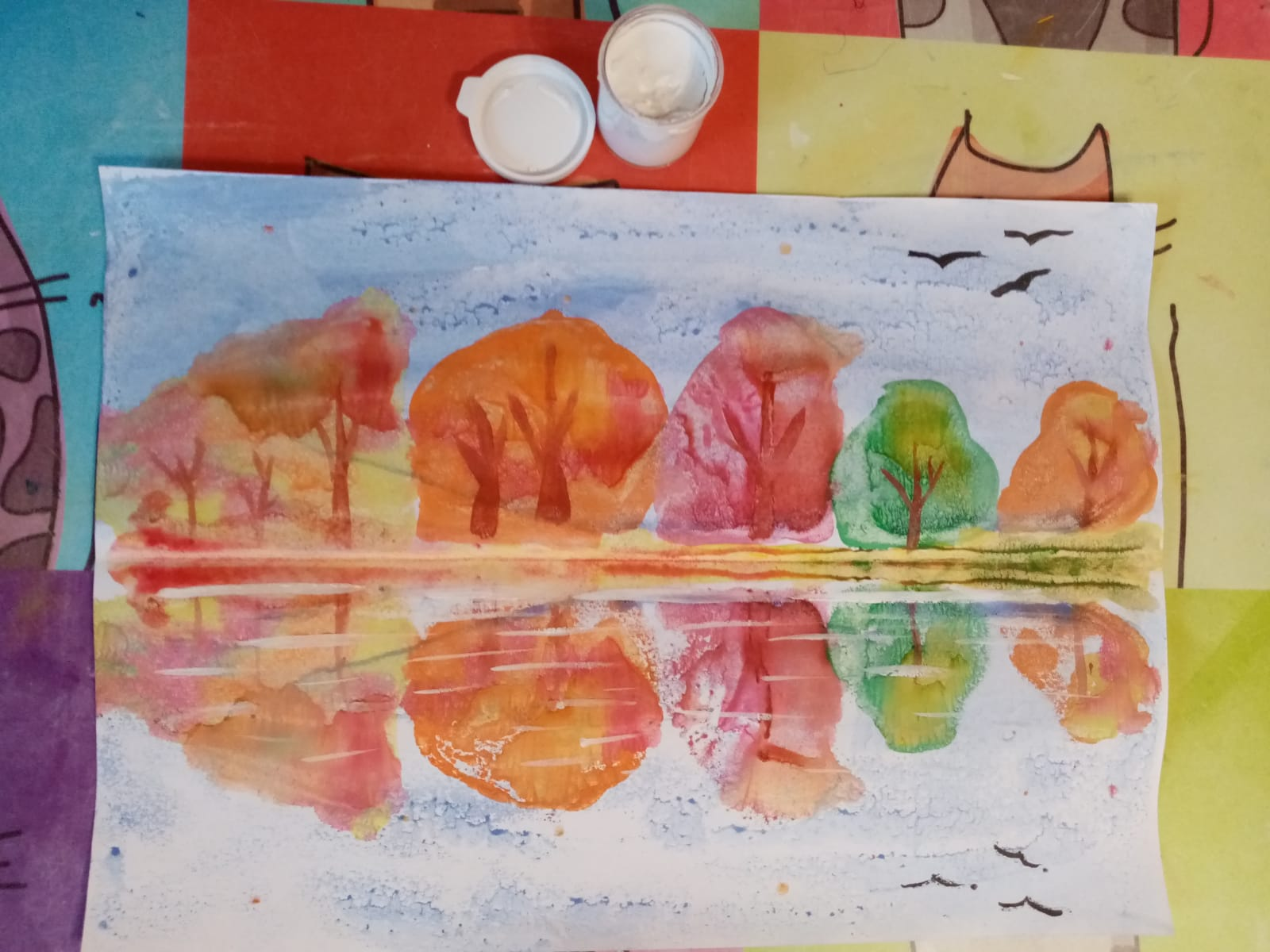 Осталось белой краской, на нижней части листа, там где вода, тонкой кистью, добавить горизонтальные линии – водную гладь. Пейзаж готов!